Кредитные отчеты в микрофинансовом бизнесе
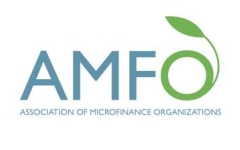 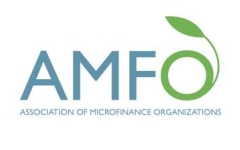 Кредитные отчеты
Основная часть кредитной истории раскрывается пользователю кредитной истории только на основании запроса, содержащего полную информацию о субъекте запрашиваемой кредитной истории из титульной части кредитной истории. -Кредитные отчеты представляются субъекту кредитной истории по его запросу в одной из двух форм: 1) в письменной форме, заверенной печатью бюро и подписью руководителя или его заместителя. 2) в форме электронного документа.
Кредитный отчет представляется в срок, не превышающий 10 дней со дня обращения в бюро с запросом о его предоставлении. -Кредитный отчет выдается пользователям только в форме электронного документа, юридическая сила которого подтверждена электронной цифровой подписью. Ссылка.
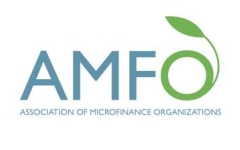 Идея обязать МФО передавать в бюро информацию о своих заемщиках принадлежит Минфину. Некоторые специалисты считают, что это выгодно микрофинансовым организациям. Другие уверены, что с помощью информации о микрозаймах банки будут снижать собственные риски.
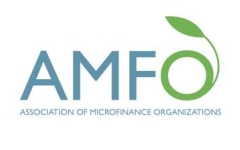 Отсутствие партнерства с БКИ в будущем может привести к ухудшению качества портфелей самих МФО.